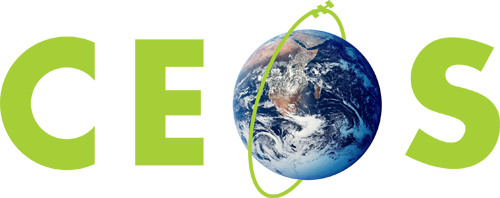 Committee on Earth Observation Satellites
Technology Exploration Workshop on CLOUD COMPUTING~Introduction~
Satoko Horiyama MIURA
WGISS-42
Frascati – Italy 
20th September 2016
Goal
Discuss and share the experience/efforts on cloud computing infrastructures and trends in the implementation of big data systems toward Cloud Computing. 
09:05	GS evolution and EO Innovation Europe  Henri Laur, Mirko Albani
09:35	Thematic Exploitation Platforms and Cloud Computing Activities at ESA 	Sveinung Loekken
10:05	Cloud Computing and Security	Julien Airaud
10:1550	JAXA Approach on Virtualization and Cloud Computing	Satoko Miura
11:20	ISRO - EO Data Processing Cloud: Requirements and Research Issues	Nitant Dube	
11:50	Computing in the Cloud at Geoscience Australia	Simon Oliver
13:30	NOAA	Martin Yapur
13:50	USGS	Kristi Kline
14:10	NASA: Assessing Applications of Cloud Computing to NASA’s Earth Observing System Data and Information System (EOSDIS)  Chris Lynnes*
14:40	CEOS Data Cube use of Cloud Computing  Brian Killough*
15:00	Cloud Computing Discussion	All
Summary Paper
At the conclusion of the workshop, we will be developing a summary paper on the workshop findings. To assist in the development and consistency of the summary paper, we are asking each presenter to answer the following questions during their presentation. 

The summary paper is planned to be provided to the FDA team as “the WGISS input”.
Questions
How are you using cloud computing in your organization/project? 
..
4
Questions
How mature is your organization in the use of cloud computing? 
..
5
Questions
Are you using public clouds, private clouds, hybrid clouds? Are you using multiple cloud providers? Which ones? (Vendors) 
..
6
Questions
What benefits have you seen from using cloud computing? 
.
7
Questions
What are the challenges you have faced? (security, costs, expertize, etc.) 
..
8
Questions
What are your opinions about using cloud computing for your organization/project? Where do you think it is appropriate and where it is not? 
...
9
Questions
What kind of Big Data challenges your organization/project is facing? Are they data management and/or data analytic challenges?
..
10
Questions
Do you see Cloud Computing as the solution to your Big Data challenges?
..
11